Strujni krug s dva izmjenična prekidača s jednim trošilom
(LED dioda) i odgovarajućim predotporom
Električne instalacije u kući (strujni krug)
Radni zadatak
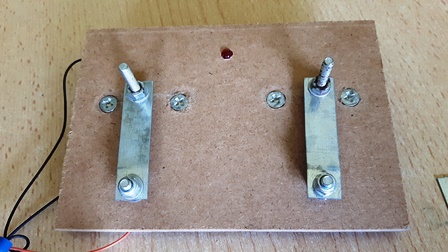 Izgled gotovog sklopa
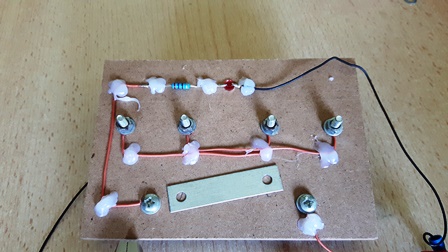 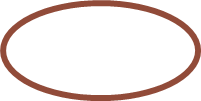 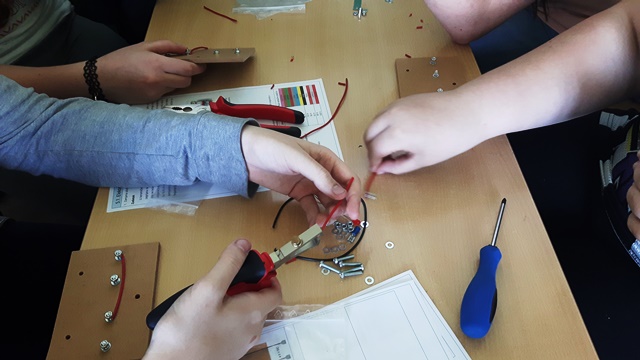 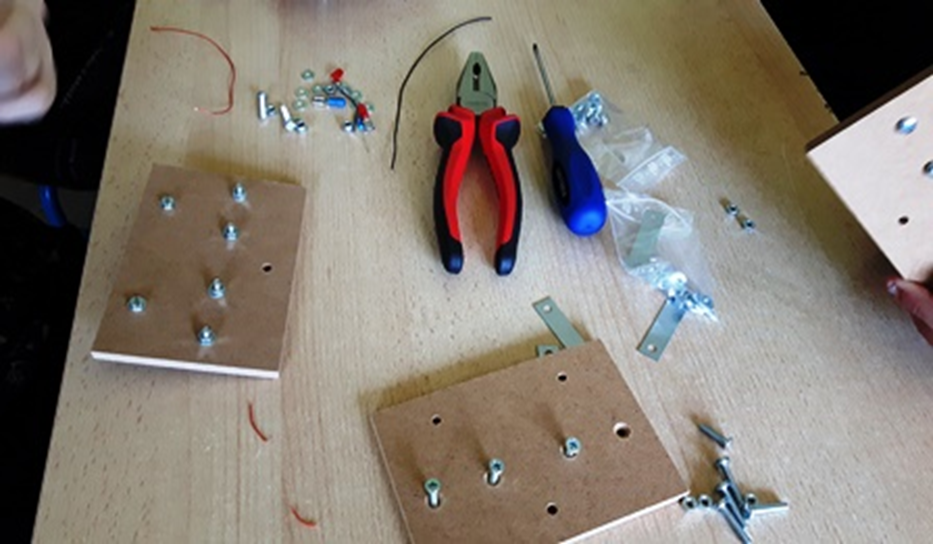 Načelo rada izmjeničnog prekidača
Načelo rada izmjeničnog prekidača
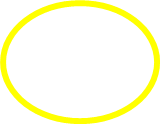